高校IT管理之路
北京网瑞达科技有限公司
目标和内容
目标
写好年终总结
写好明年规划
探讨未来的方向和趋势
内容
高校网络中心的职能和目标
四大核心业务和两大专项业务
业务中存在问题和矛盾
如何发挥资源的最大作用
路在何方
高校网络中心职能和目标
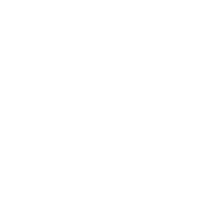 规划
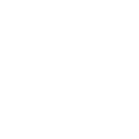 服务
用途
建设
资源
运行
在线资源
哑资源
教学
科研
生活
备品备件
机房设备间
综合布线
路由管井
网络设备
虚拟化
IP地址
域名
办公系统
教学系统
财务系统
……
日常上网
一卡通
无线网
……
网络环境
实验平台
托管主机
……
监控&测量
分配&调度
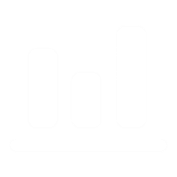 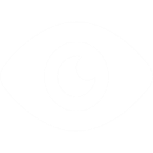 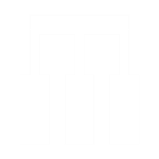 分析&展现
统一监控
全面测量
合理分配
动态调度
综合分析
完美展现
[Speaker Notes: 我毕业以后很长的一段时间都在北邮的网络中心工作，这些年公司]
高校IT管理四大核心业务和两大专项业务
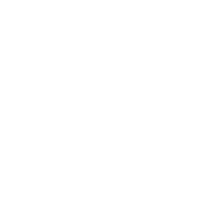 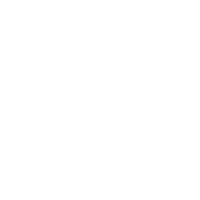 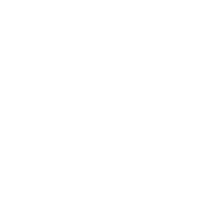 用户服务评价
&
成果展示
应用和信息系统建设
资产
数据中心建设
安全
基础网络建设
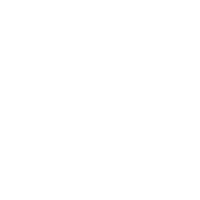 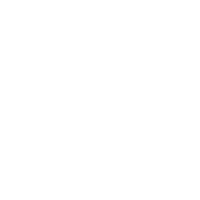 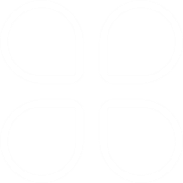 网络建设
基础网络建设
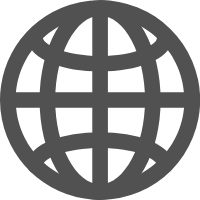 网络出口
用户网络
专用网络
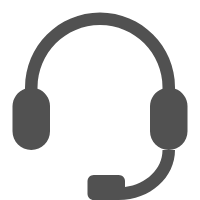 网络核心服务
地址分配
认证计费
域名解析
时钟服务
日志服务
网管监控
应用和信息系统建设
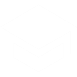 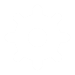 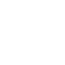 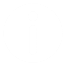 基础平台
信息服务
业务系统
移动校园
点击请替换文字内容
点击请替换文字内容
点击请替换文字内容
校园APP
企业微信
系统移动版
OA系统
学工系统
教务系统等
主页
邮件等
统一身份认证平台
统一门户（Portal）
统一数据交换平台
一卡通系统/统一支付系统等
数据中心建设
动环
电力
空调
机柜
预案
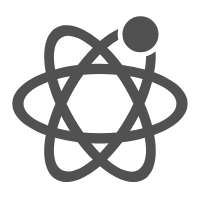 安防
视频
门禁
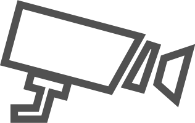 硬件和平台
网络
服务器
存储
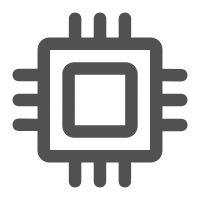 虚拟化
资源发布
灾备
IT服务、评价与成果展现
服务
目录
服务
流程
知识库
统计与
评价
成果
展现
专项一：资产管理
资产生命周期管理
资产盘点
在线资产管理
专项2：安全工作
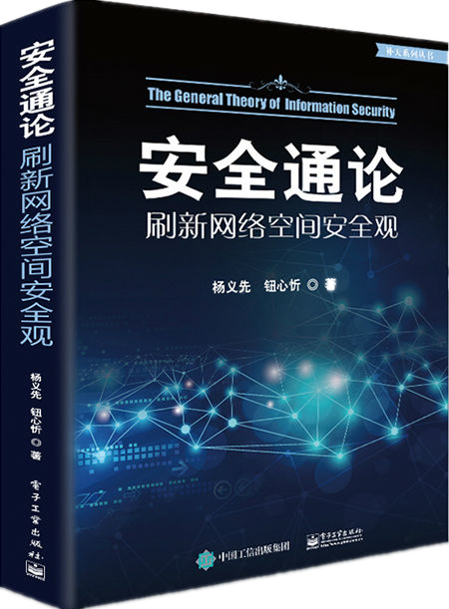 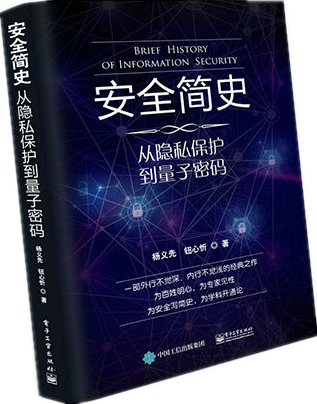 等级保护
定级
测评
保密工作
制度
技术
安全运维
开始前的安全规划
建设上线的安全检查
后续的安全跟进
问题和矛盾
职能和权力的矛盾
需求和资源的矛盾
人才的需求
和工资待遇的矛盾
IT规模的增长
和人员增长的矛盾
网络数据中心管理的难点、矛盾及应对方案
应对方案
四大难点+一个矛盾
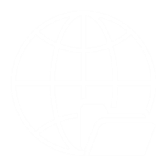 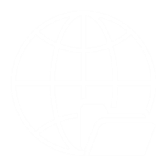 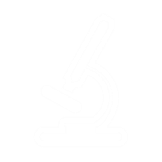 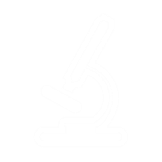 管理自动化
IT规模庞大
管理统一化
建设周期长，异构组网
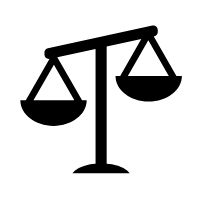 资源
需求
>>
有效利用
动态调配
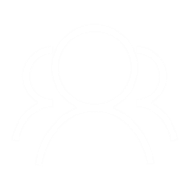 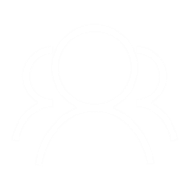 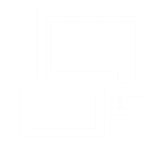 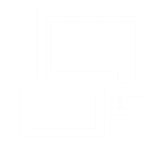 用户流动性大
提升易用性
常规与科研需求并存
策略灵活化
如何发挥资源的最大效率
政策
	落实和配合才是关键
03
01
02
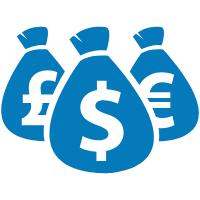 经费
	把钱花在刀刃上
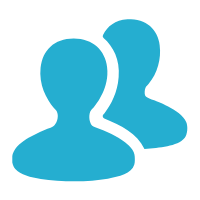 人员
	人是核心、是关键
路在何方
分离
规划和运营分离
技术和业务分离
放弃？
外包？
放弃基础网络
放弃自建数据中心
放弃非核心业务
网络建设外包
IT服务外包
网瑞达企业定位和愿景
解决方案
量身定做，为用户提供最适合的IT管理解决方案
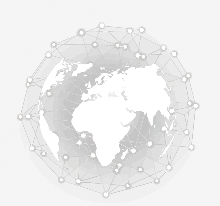 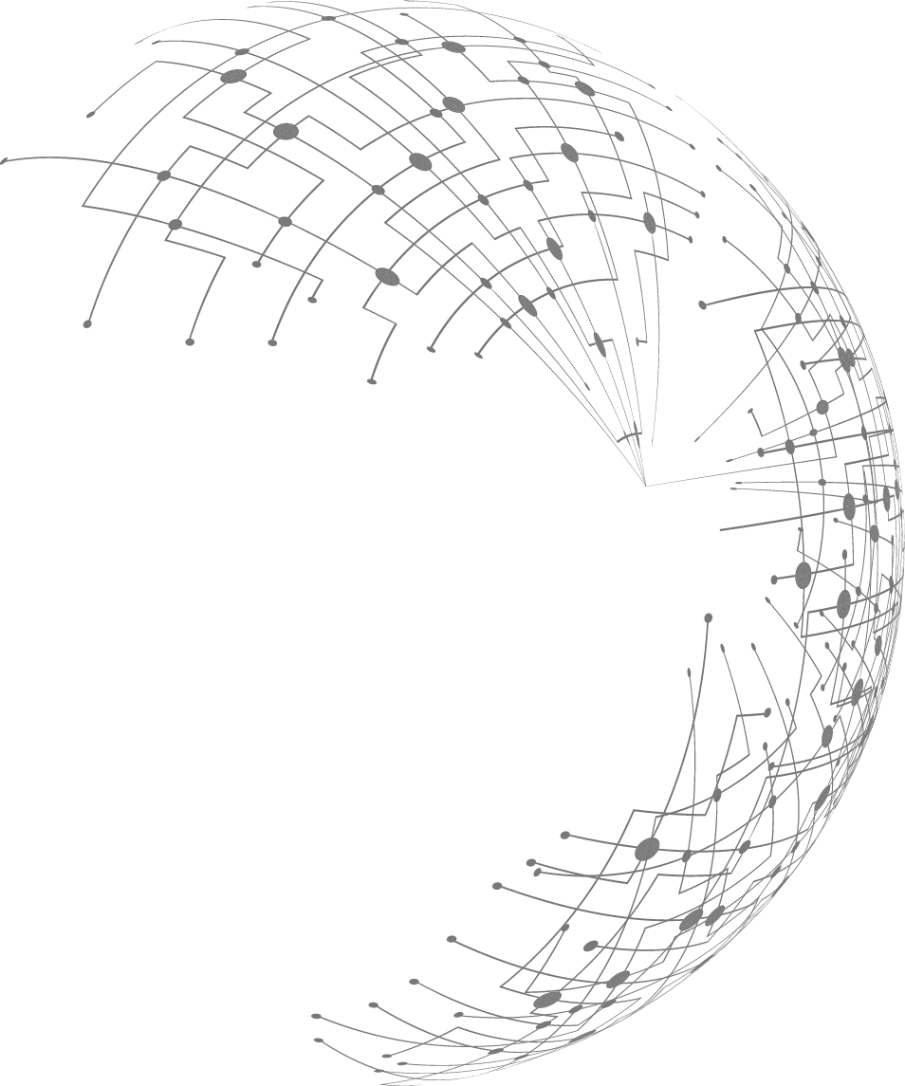 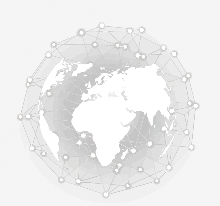 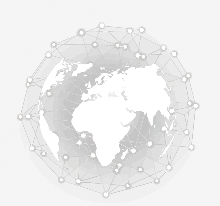 SMART YOUR IT
咨询服务
产品研发
提升高校的IT管理水平
提供全方位的IT管理咨询服务
IT管理+IT支撑软件
打造完备的IT管理产品体系
[Speaker Notes: 公司从最初提供标准的产品，慢慢发展为为客户提供专有的解决方案，现在也帮助一些用户梳理整个IT的构架和流程，进行顶层设计。
在这个过程中积累了丰富的经验也储备了一大批专业人才，公司有一句口号：smart your it，为IT的管理和建设提供水和空气
就像现实中的水和空气一样，最初可能不被重视但是随着人们对生活品质要求的提高纯净的水和洁净的空气对人们会越来越重要
我们希望能够为IT的建设和管理提供最好的水和最好的空气]
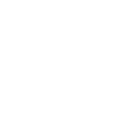 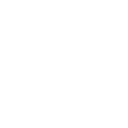 变化趋势
网络管理能力与发展趋势
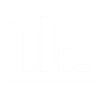 历史报表
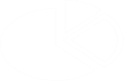 综合成果
当前状态
配置
资源发布与管理
域名分配与管理
机房与配线管理
IT资产管理
自动化配置管理
IP地址分配与管理
虚拟化管理
NAT管理
监控
IT资源综合监控
分布式探针测量
功能
展现
服务
准入准出认证
流程管理
分散
集中
安全
用户自助服务平台
WAF    堡垒机     VPN
DPI/行为审计
硬件
软件
分析
数据分析管理平台
网瑞达各区域联系人
网瑞达IT管理公开课：
http://v.wrdtech.com
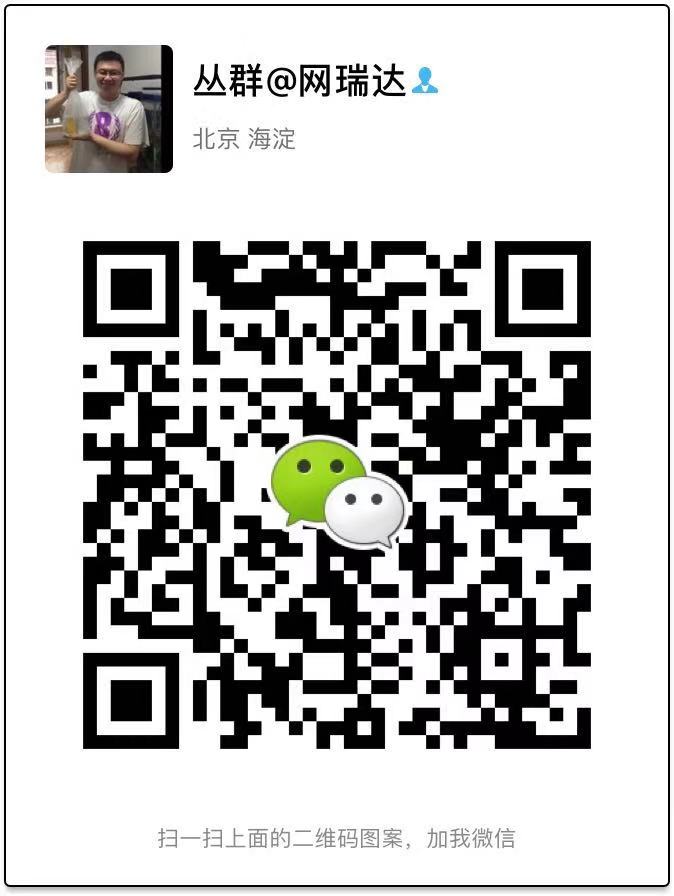 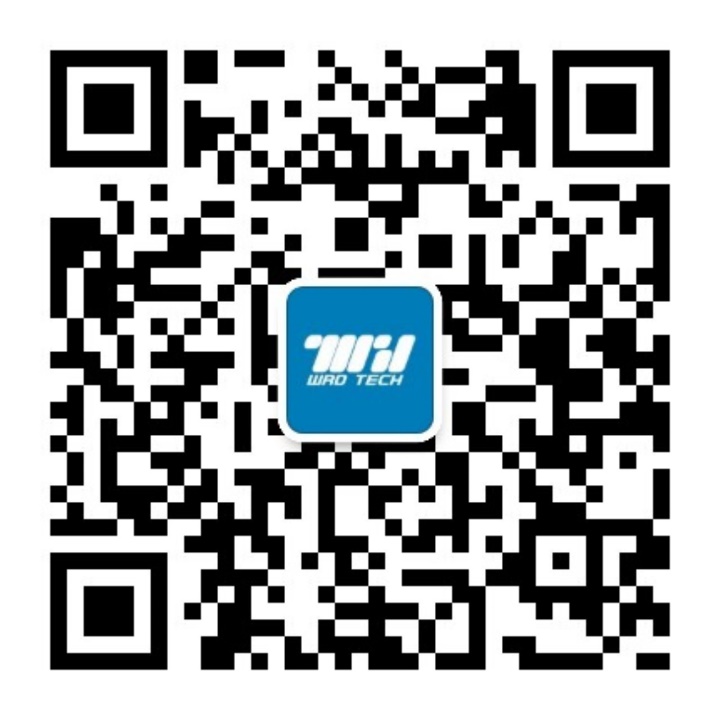 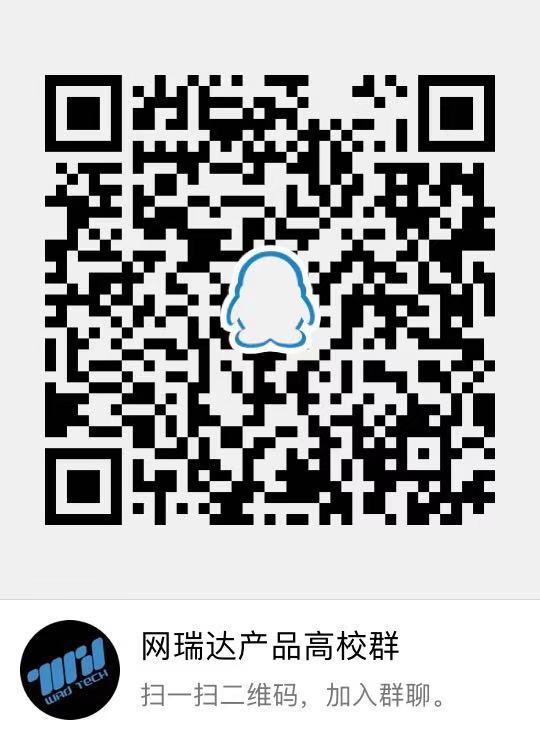 网瑞达公众号